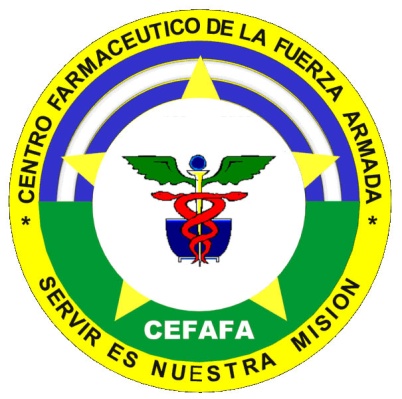 Encuestas a personal de Alta en la Fuerza Armada 2017
Personal al que se le descuenta el Fondo para apoyo al COSAM
Muestra de 92 personas al azar encuestadas en las diferentes Unidades Militares del país.
CENTRO FARMACÉUTICO DE LA FUERZA ARMADA
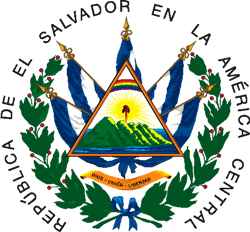 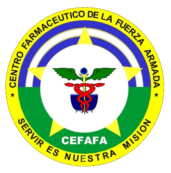 CENTRO FARMACÉUTICO DE LA FUERZA ARMADA
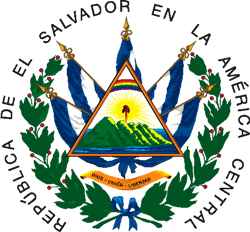 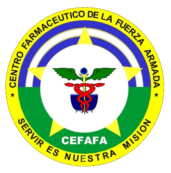 CENTRO FARMACÉUTICO DE LA FUERZA ARMADA
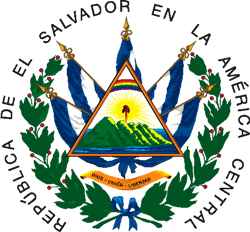 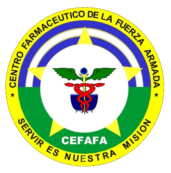 CENTRO FARMACÉUTICO DE LA FUERZA ARMADA
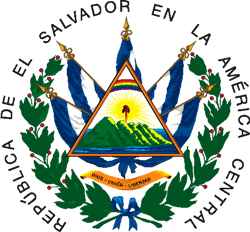 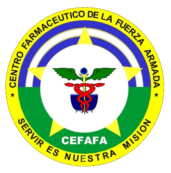 CENTRO FARMACÉUTICO DE LA FUERZA ARMADA
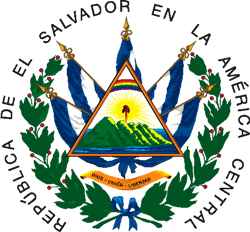 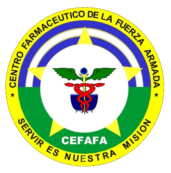 CENTRO FARMACÉUTICO DE LA FUERZA ARMADA
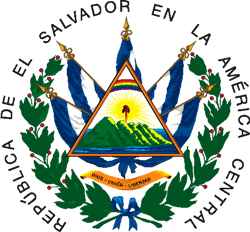 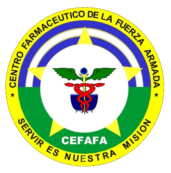